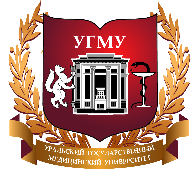 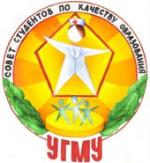 Результаты анкетирования
Алентьев А.М.
Представитель аспирантов в совете по качеству УГМУ
Руководитель отдела ординатуры, д.м.н., профессор Борзунов И.В.
Анкета «Мнение ординаторов УГМУ»
В 2017 году 97 ординаторов приняли участие в анкетировании с целью оценки качества учебного процесса на кафедрах УГМУ
Кафедры
Самое активное участие приняли ординаторы кафедры Стоматологии детского возраста и ортодонтии 
(40 респондентов, 41%) 
Акушерства и гинекологии
Госпитальной терапии
Хирургической стоматологии и ЧЛХ
Средний балл зачетной книжки среди респондентов составил 4,43
Участие в НОМУСе
Дальнейшая специализация
Дальнейшую специализацию планируют получить 65% респондентов
Готовность к работе
Оценка прохождения обучения на базе кафедры
По 5 бальной шкале
Отработка необходимых для практики навыков – 4,45
Теоретическая подготовка 4,32
Информация в доступной литературе 4,40
Организация обучения 4,30
Взаимоотношение с руководителем 4,63
Взаимоотношение с кураторами на базах ЛПУ – 4,67
Оценка прохождения обучения на базе кафедры
Оценка прохождения обучения на базе кафедры
Средний балл – 3,96
Недовольства, относящиеся к организации учебного процесса на кафедре
Недовольства, относящиеся к организации учебного процесса на кафедре
Что можно улучшить? 
23% составление расписания, 
26% база ЛПУ, 
20% отношения с кураторами, 
30% отношение ЛПУ к ординаторам, 
23% уменьшить нагрузку на ординаторов (ведение документации и пр.).
Предложения по улучшению качества подготовки :
69% анкетированных ответили, что полностью довольны своим обучением на кафедрах.
Основное предложение от респондентов касалось увеличения количества семинарских занятий и практической подготовки. 
Проводить подготовку к аккредитации специалистов
Если бы Вы снова стали выбирать специальность, то повторили бы свой выбор?
Спасибо за внимание